أمر
الجزء 4: رؤيا 19: 11-21
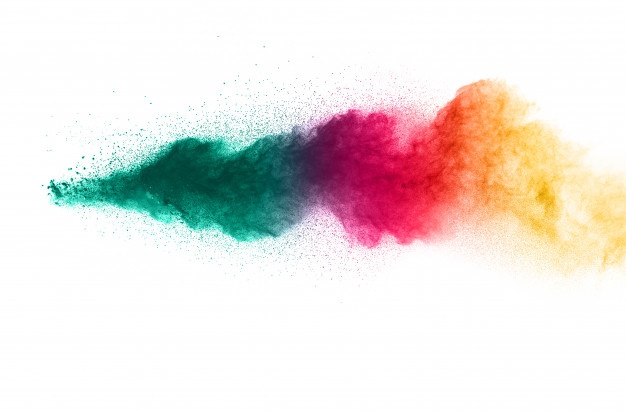 لنتطلع إليه
وعظ د. جيم هارملينغفي كنيسة الطرق المتقاطعة الدولية سنغافورة • CICFamily.com تحميل د. ريك جريفيث • كلية الكتاب المقدس سنغافورةالملفات بلغات عدة للتنزيل المجاني على BibleStudyDownloads.org
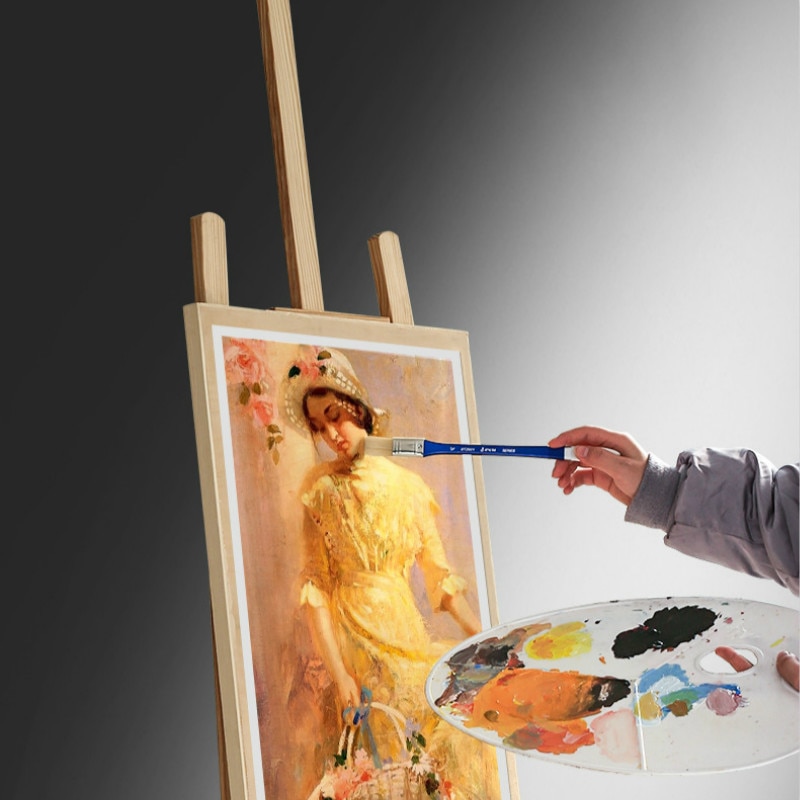 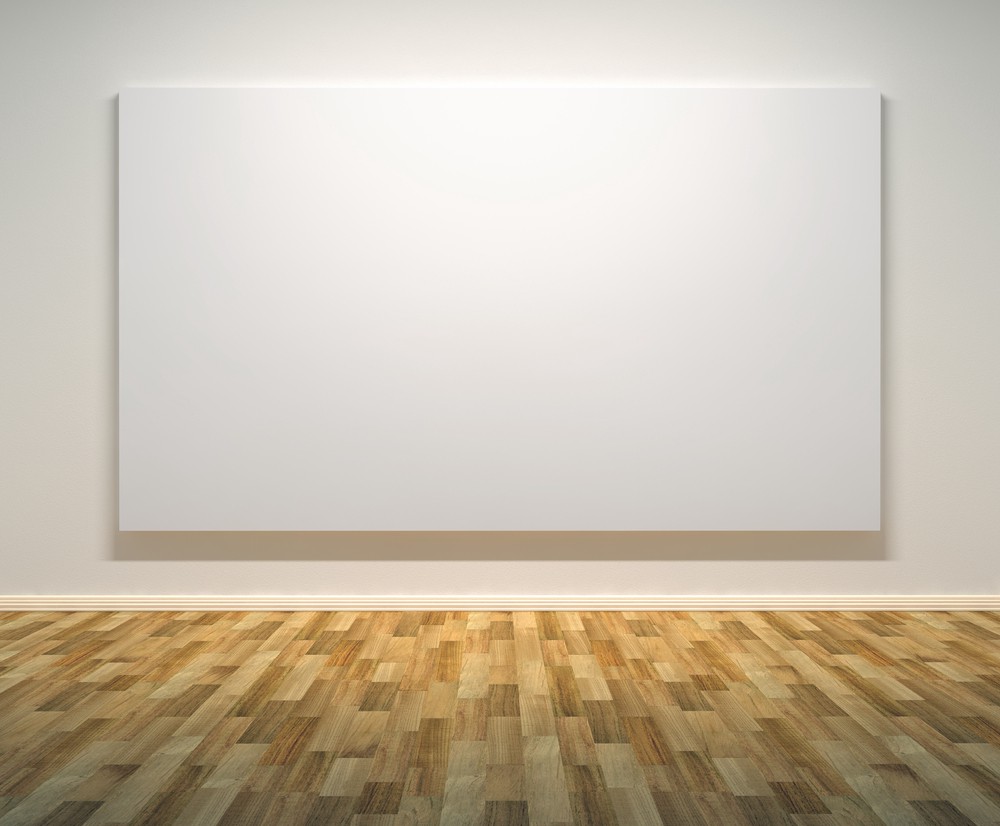 أمر
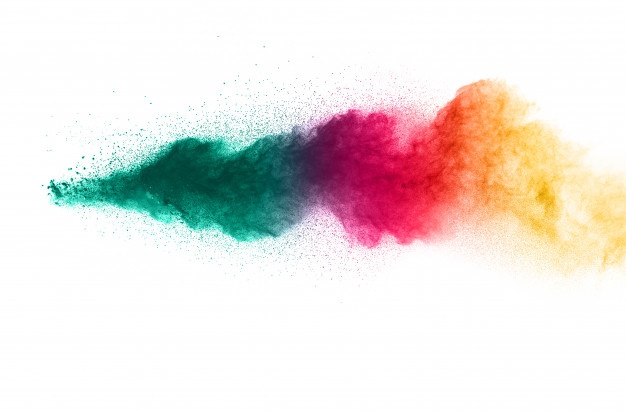 لنتطلع إليه
تثبيت انظارنا على إعلان الله المستقبلي
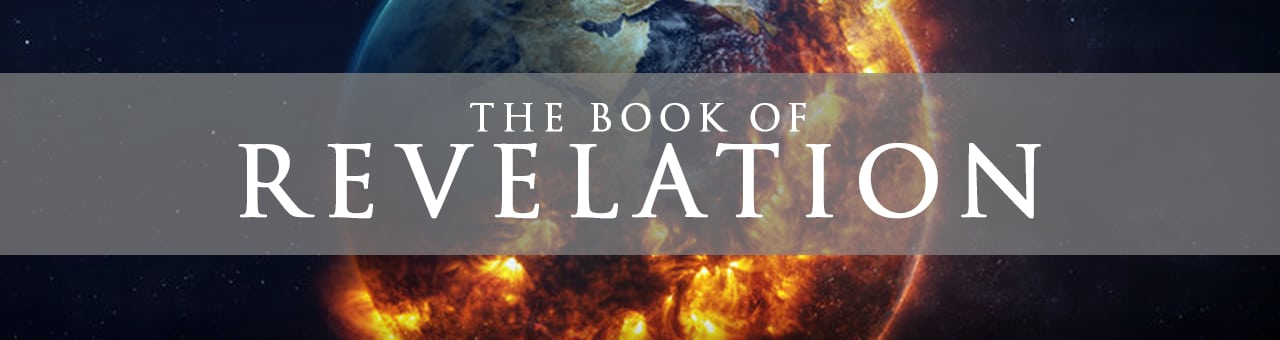 1                  يسوع هنا
2-3               الكنائس تستعد
4-18             الدينونة العالمية
19: 1-10      وقت الزواج
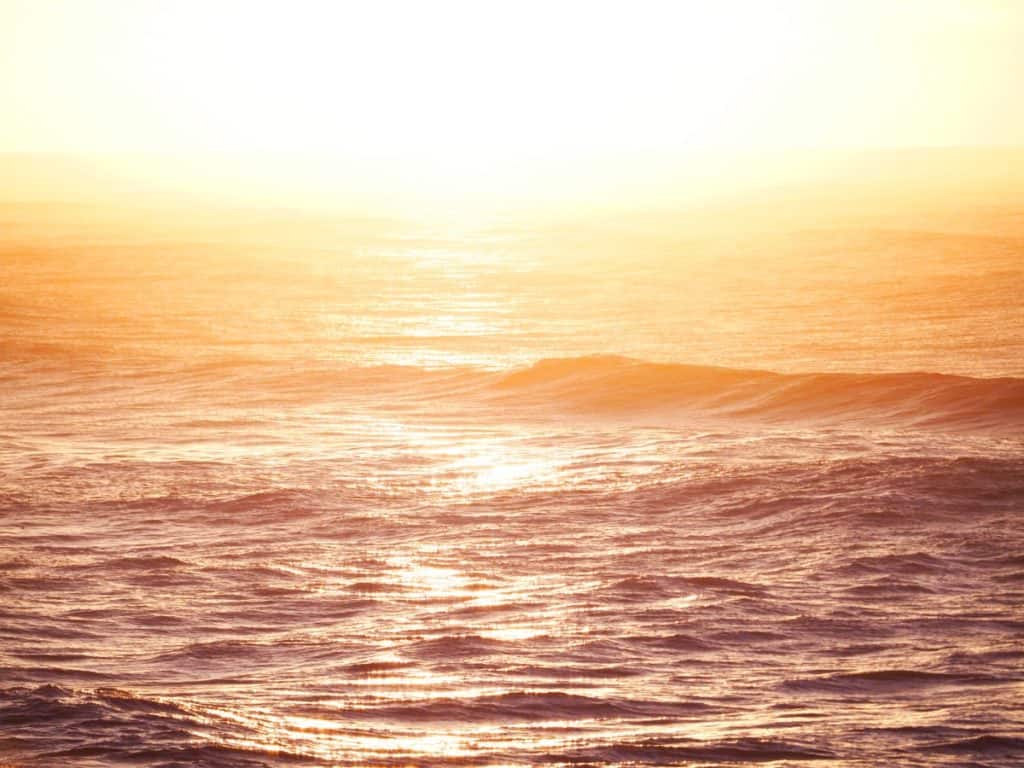 أعمال 1: 9-11
9 ولما قال هذا ارتفع وهم ينظرون، وأخذته سحابة عن أعينهم 10 وفيما كانوا يشخصون إلى السماء وهو منطلق، إذا رجلان قد وقفا بهم بلباس أبيض 11 وقالا: أيها الرجال الجليليون، ما بالكم واقفين تنظرون إلى السماء؟ إن يسوع هذا الذي ارتفع عنكم إلى السماء سيأتي هكذا كما رأيتموه منطلقاً إلى السماء.
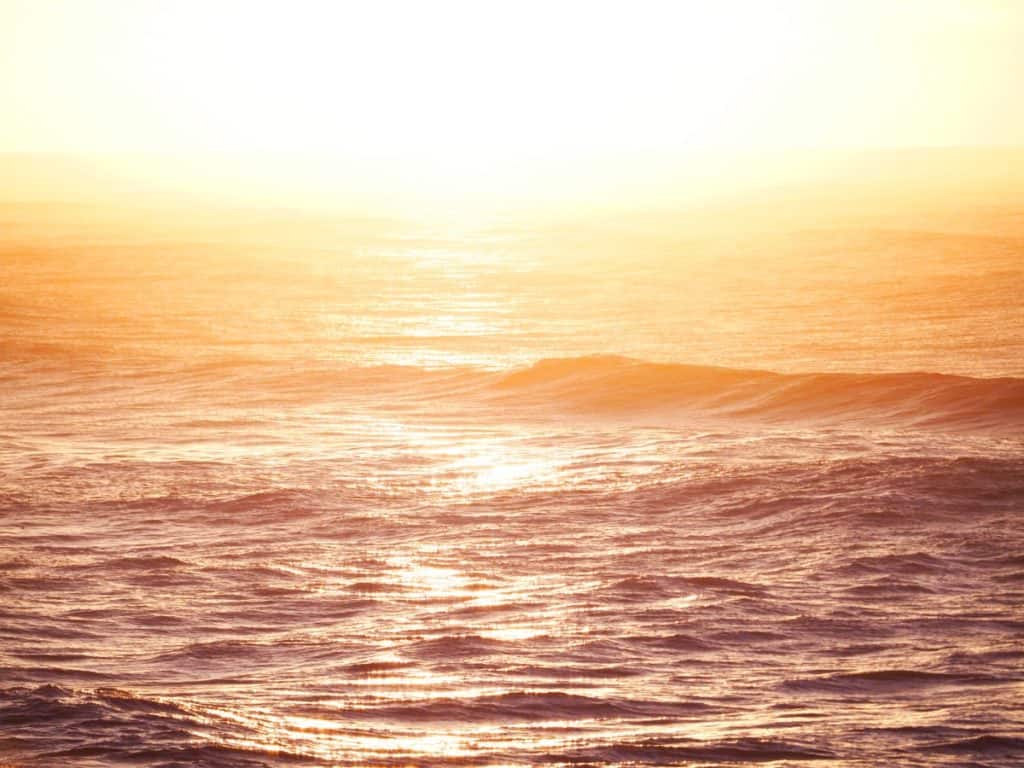 فيلبي 3: 20-21
20 فإن سيرتنا نحن هي في السماوات، التي منها أيضاً ننتظر مخلصاً هو الرب يسوع المسيح 21 الذي سيغير شكل جسد تواضعنا ليكون على صورة جسد مجده، بحسب عمل استطاعته أن يخضع لنفسه كل شيء.
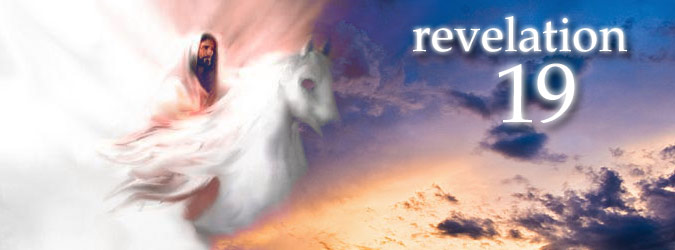 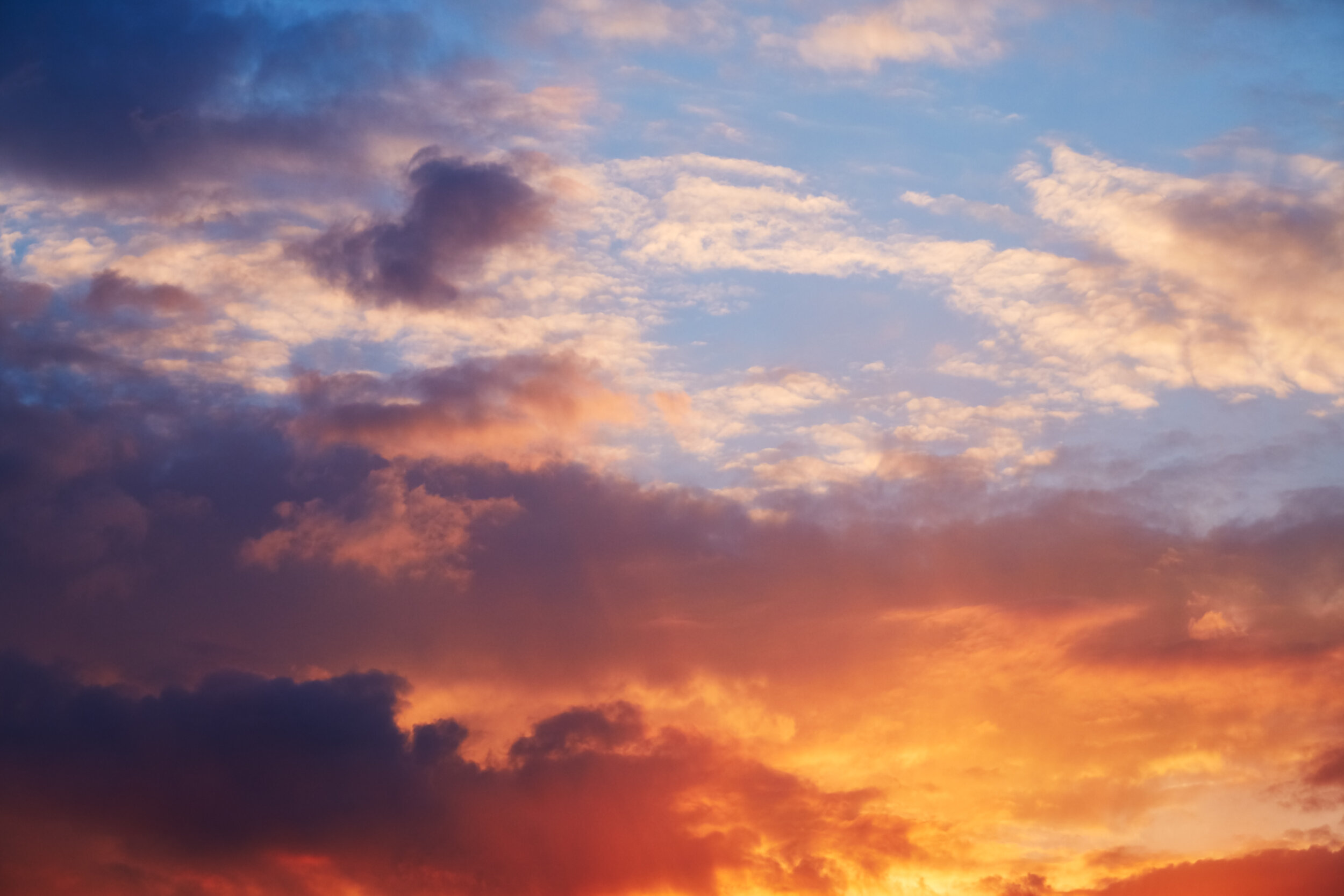 افرحوا فالعدو مهزوم (ع 1-5)
افرحوا فالملك يحكم وعروسه مستعدة             (ع 6-8)
هوذا هو قادم (ع 11-21)
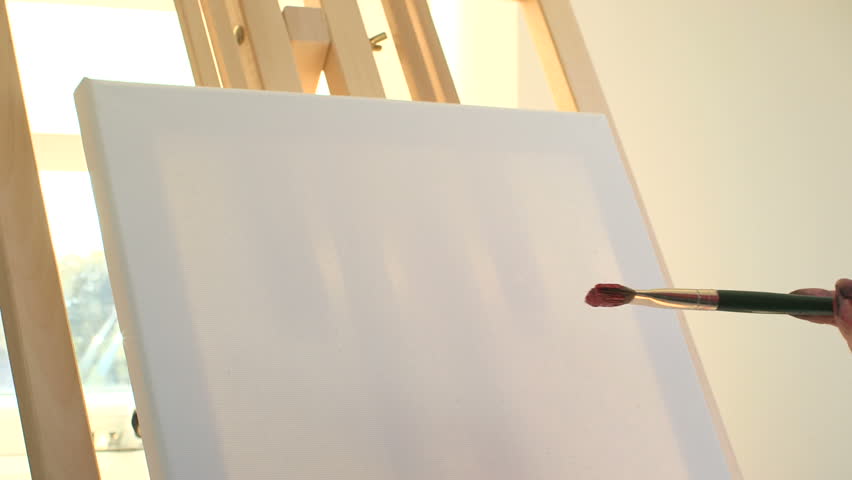 فرس أبيض (11)
يسوع (11-16)
عيناه كلهيب نار
تيجان كثيرة
اسم مكتوب غير معروف
ثوب مغموس بالدم
سيف في فمه
اسم مكتوب على الثوب
جيوش السماء بلباس أبيض (14)
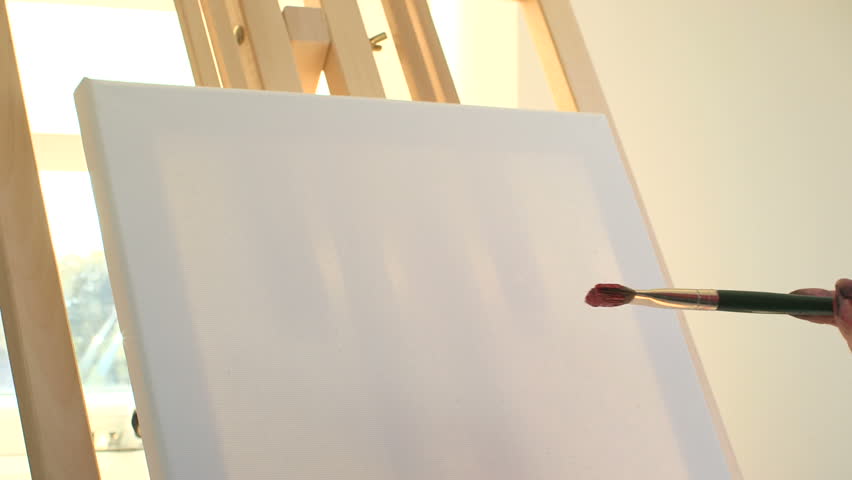 رؤيا 1
يسوع
رداء مع منطقة من ذهب
شعر أبيض
عيناه نار
رجلاه شبه النحاس النقي
صوته كصوت مياه كثيرة
7 كواكب في يده
سيف في فمه
وجهه كالشمس
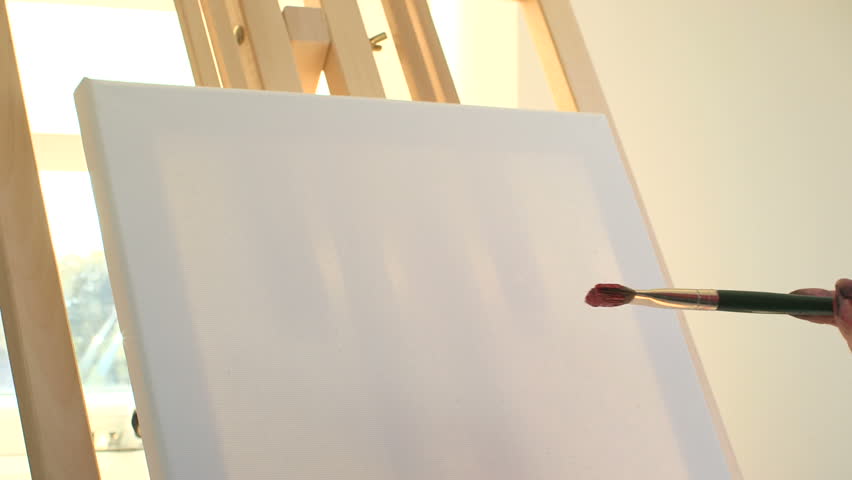 رؤيا 19
أعمال يسوع (15-21)
دينونة وحكم الأمم
أشعياء 11: 4
بل يقضي بالعدل للمساكين، ويحكم بالإنصاف لبائسي الأرض، ويضرب الأرض بقضيب فمه، ويميت المنافق بنفخة شفتيه.
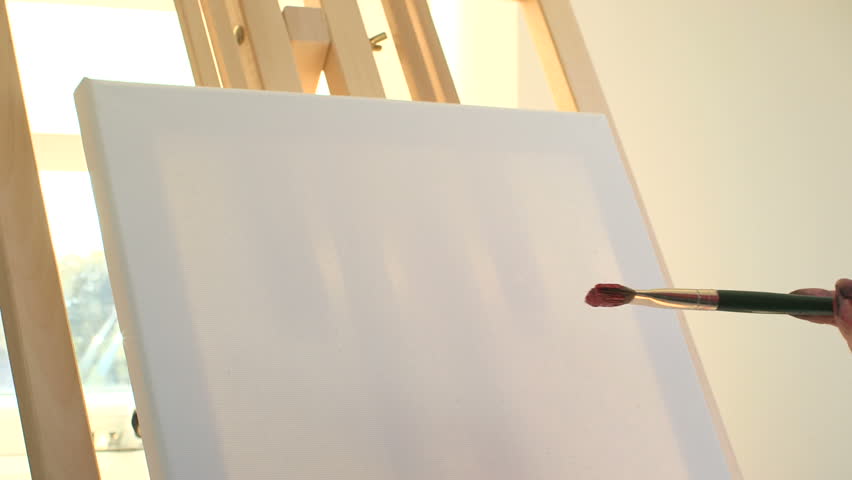 رؤيا 19
أعمال يسوع (15-21)
دينونة وحكم الأمم
تدمير التمرد
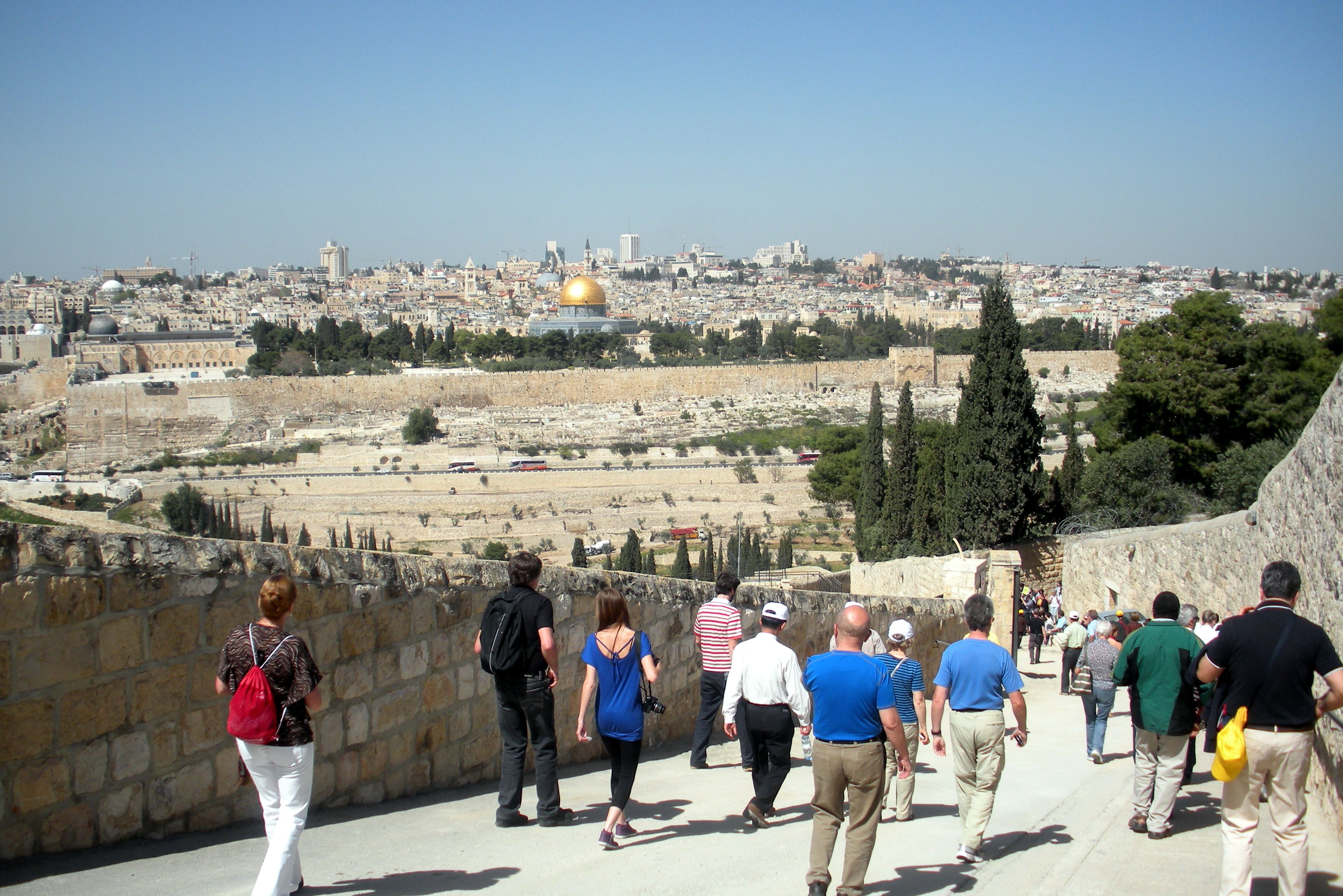 زكريا 14: 3-5، 9
3 فيخرج الرب ويحارب تلك الأمم كما في يوم حربه، يوم القتال 4 وتقف قدماه في ذلك اليوم على جبل الزيتون الذي قدام أورشليم من الشرق، فينشق جبل الزيتون من وسطه نحو الشرق ونحو الغرب وادياً عظيماً جداً، وينتقل نصف الجبل نحو الشمال، ونصفه نحو الجنوب 5 وتهربون في جواء جبالي، لأن جواء الجبال يصل إلى آصل. وتهربون كما هربتم من الزلزلة في أيام عزيا ملك يهوذا. ويأتي الرب إلهي وجميع القديسين معك.
9 ويكون الرب ملكاً على كل الأرض. في ذلك اليوم يكون الرب وحده واسمه وحده.
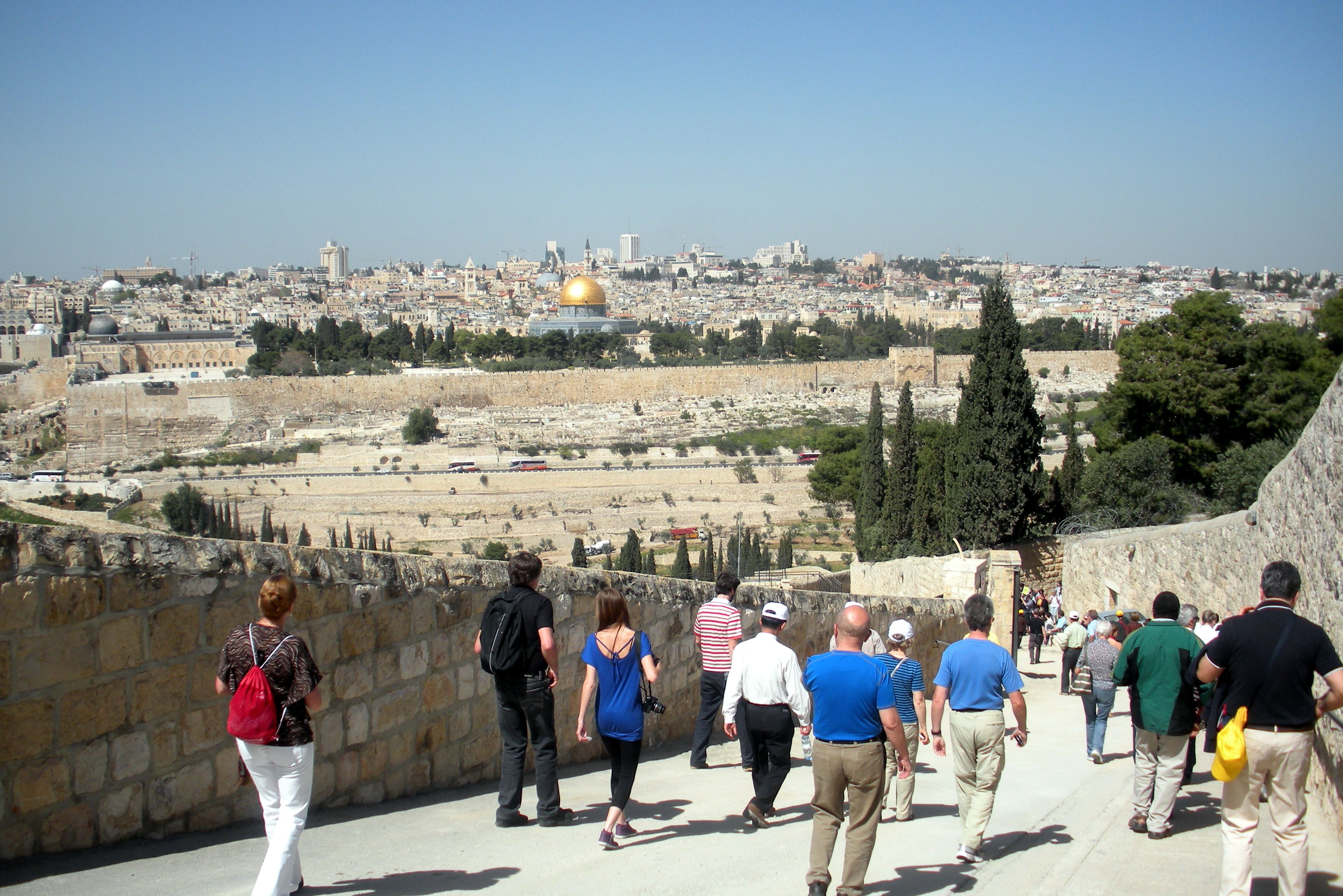 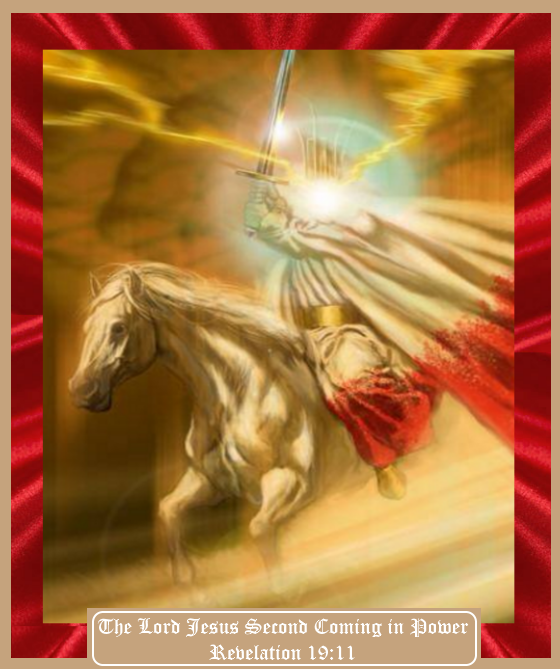 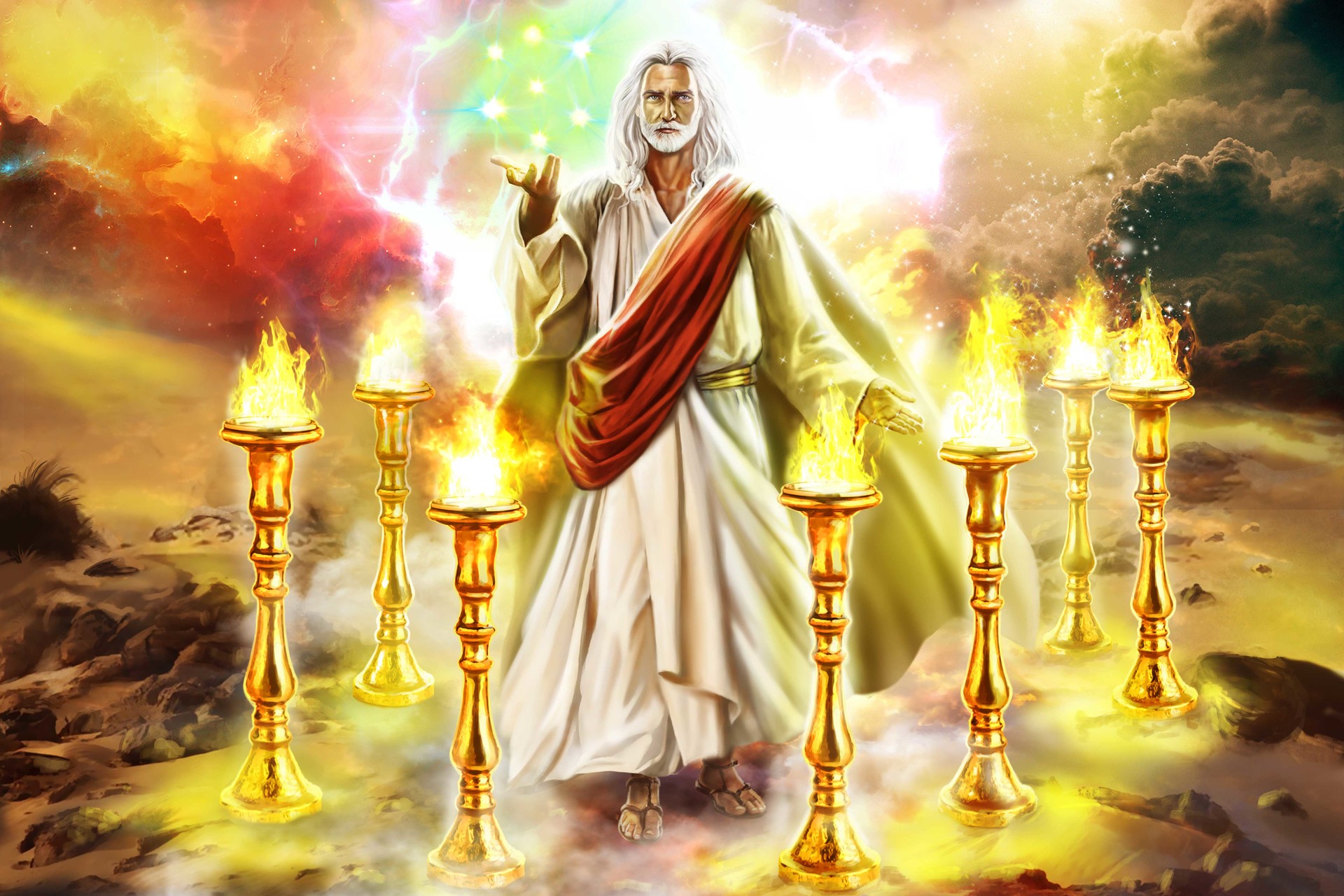 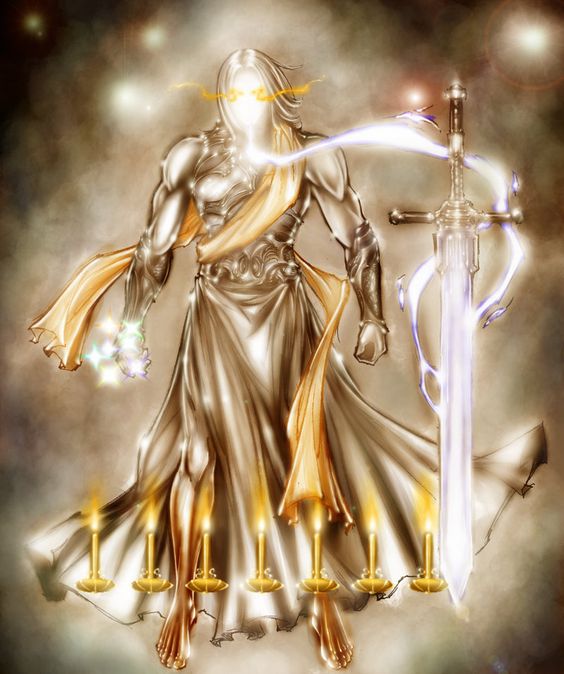 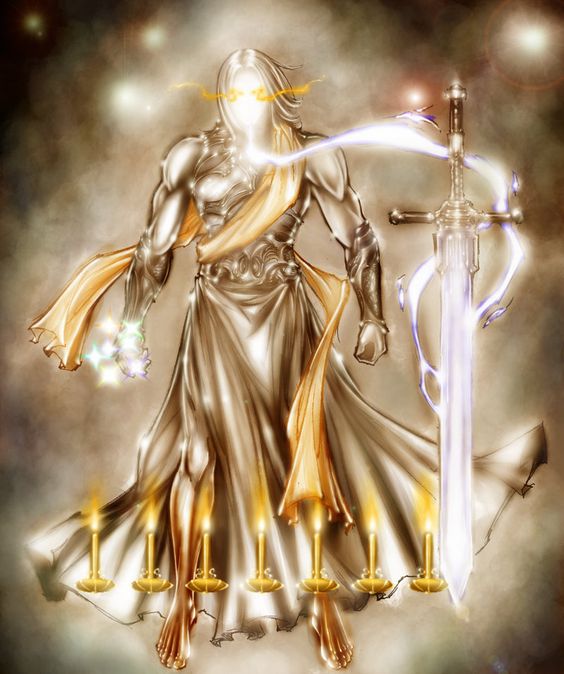 لوقا 18: 8
ولكن متى جاء ابن الإنسان، ألعله يجد الإيمان على الأرض؟
Black
أحصل على هذا العرض التقديمي مجاناً
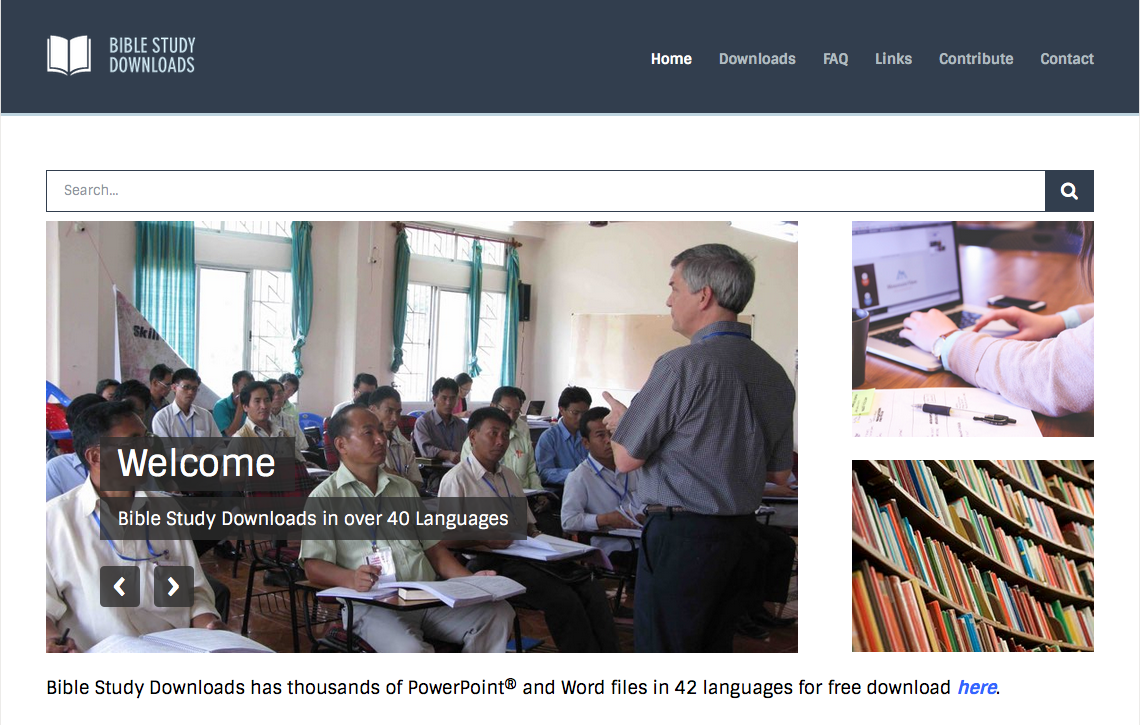 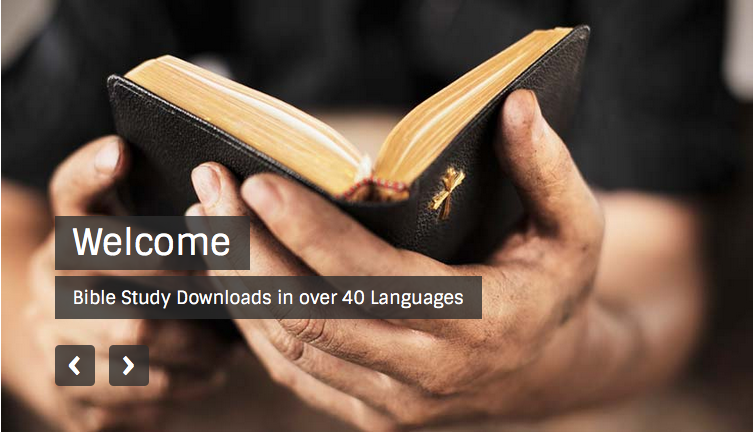 رابط الوعظ الموضوعي على  BibleStudyDownloads.org
[Speaker Notes: The Bible…Basically (bb)]